ENHANCEMENTS PROGRAMME 
1st MARINE DIVISION
as at JULY 2023
V1.0
CONST
CBT
Enhancements to 1st Marine Division
S
x
x
x
x
xx
4
1
2
3
1
1
1
1
1
1
1
1
1
1
1
1
1
ADDED ALL TERRAIN TRANSPORT COMPANY AND AMMUNITION DISPERSAL COMPANY
ADDED CHEMICAL SMOKE BATTALION
ADDED LIGHT SECURITY BATTALION
ADDED DECEPTION
ENGINEEING COMPANY
IW
Addition of All Terrain Transport Company and Ammunition Dispersal Company to the Marine Material Support Battalion
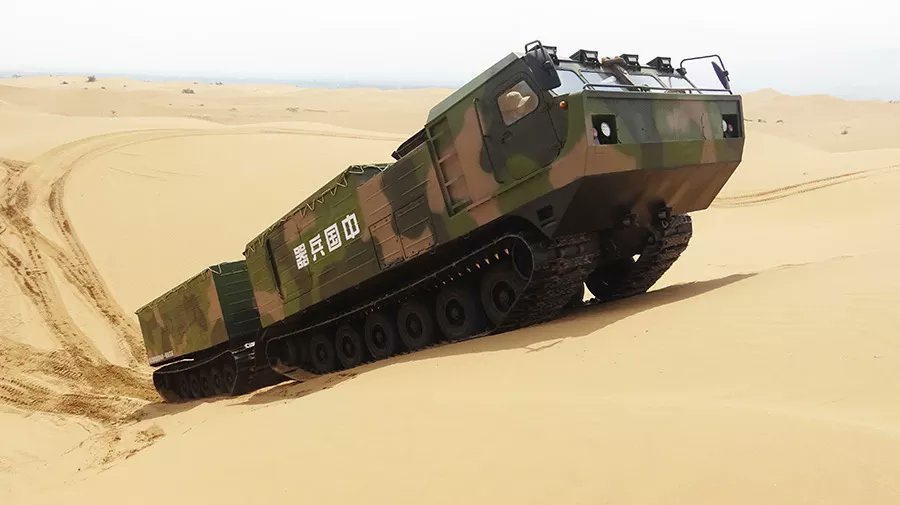 5 X TRK EQ2050
1 X URAL 375
1
1
I
DIS
CSS
3
6 X TRK EQ2050
14 x TRK CGO EQ2061E 
2 X TRK CRANE EQ2061E
20 X TRK CGO SX2306
3 X ZFB-05 4X4 AMBULANCE
3 X TRK EQ2050
8 x TRK CGO EQ2061E
3 X EQ2061E
WRECKER
2 X TRK CRANE EQ2061E
2 X TRK WATER EQ2102
6 X TRK EQ2050
14 x TRK CGO EQ2061E 
2 X TRK CRANE EQ2061E
20 X TRK CGO SX2306
3 X TRK EQ2050
3 X MOTORCYCLE
4 X EQ2102
All Terrain Transport Coy
3 X CSK-131
6 X PYTHON LEAD UNIT
12 X PYTHON FOLLOWER UNIT
18 X TA4360 TRANSPORTER
1 X GDG-130 BACKHOE LOADER
9 X TRK EQ2050
12 X EQ2102 FUEL TANKER
30 X TRK CGO EQ2061E
2 X TRK CRANE KRAZ 255 WHL
6 X TRK WATER EQ2102 40 X TRK CGO SX2306
Ammo Dispersal Coy 
66 X CSK-131
18 X EQ2061E
11 X CSZ-181
36 X SX-2190 CRANE
18 X ALL-TERRAIN FORKLIFT
18 X GDG-130 BACKHOE
36 X MOTORCYCLE
I
I
2
1
3
2
1
EQ2061E
TA4360
EQ2102 FUEL
SHAANXI SX2306
PYTHON ALL-TERRAIN
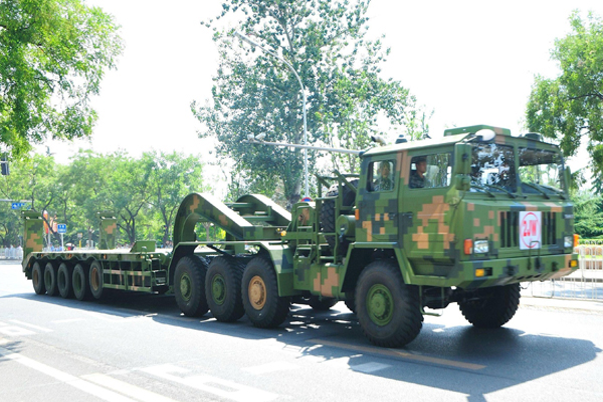 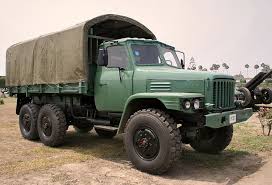 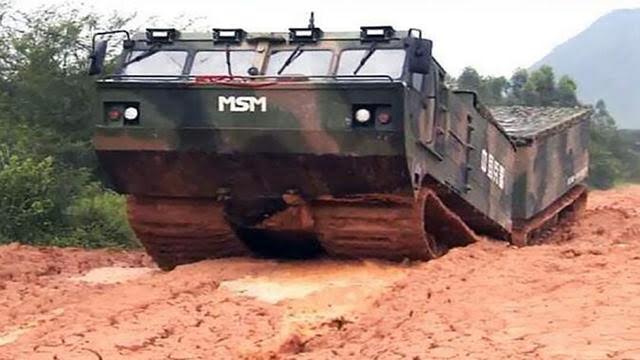 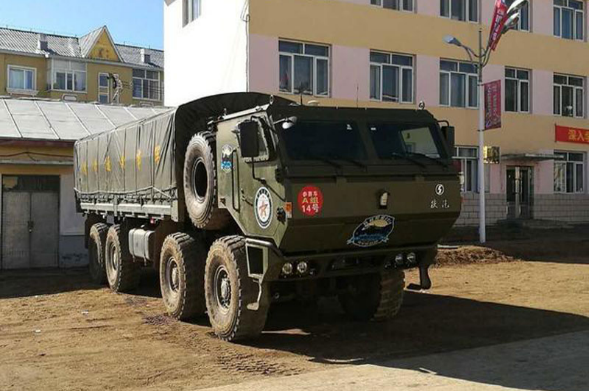 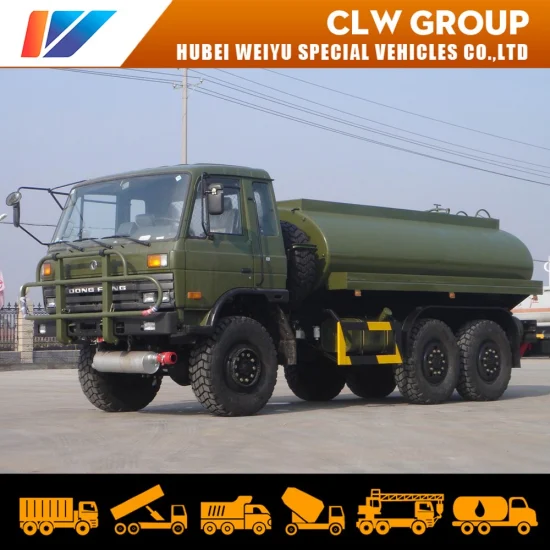 Addition of ‘Intelligent Logistics’/Ammunition Dispersal Company to the Marine Material Support Battalion
DIS
3 X CSK-131
3 X EQ2061E
PL HQ 10
2 X CSK-181
3 X MOTORCYCLE
DIS
DIS
DIS
DIS
DIS
DIS
CSS
6
3
5
4
1
2
2 X CSK-131
2 X SX2190 CRANE
3 X CSK-131
3 X MOTORCYCLE
3 X EQ2102 SIGS TRUCK
Ammunition Point Section 18
Security Section
3 X CSZ-181
2 X SX-2190 CRANE
2 X All-terrain Forklift
1 X GDG-130 Backhoe loader
1 X MOTORCYCLE
DIS
DIS
DIS
I
DIS
CSK-181
SX-2190
GDG-130 BACKHOE
All Terrain Forklift
CSZ-181
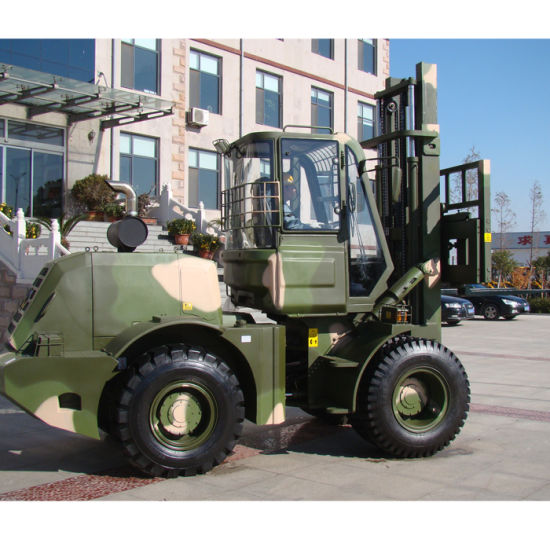 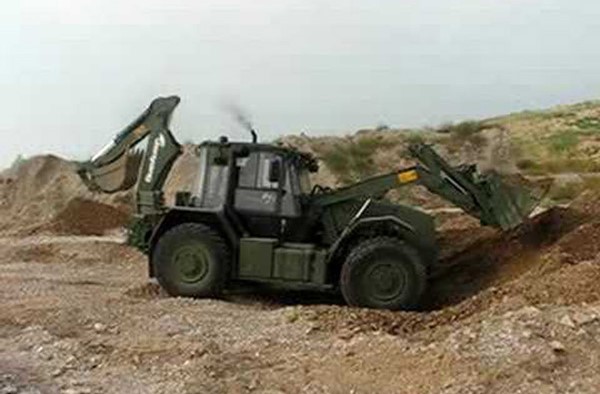 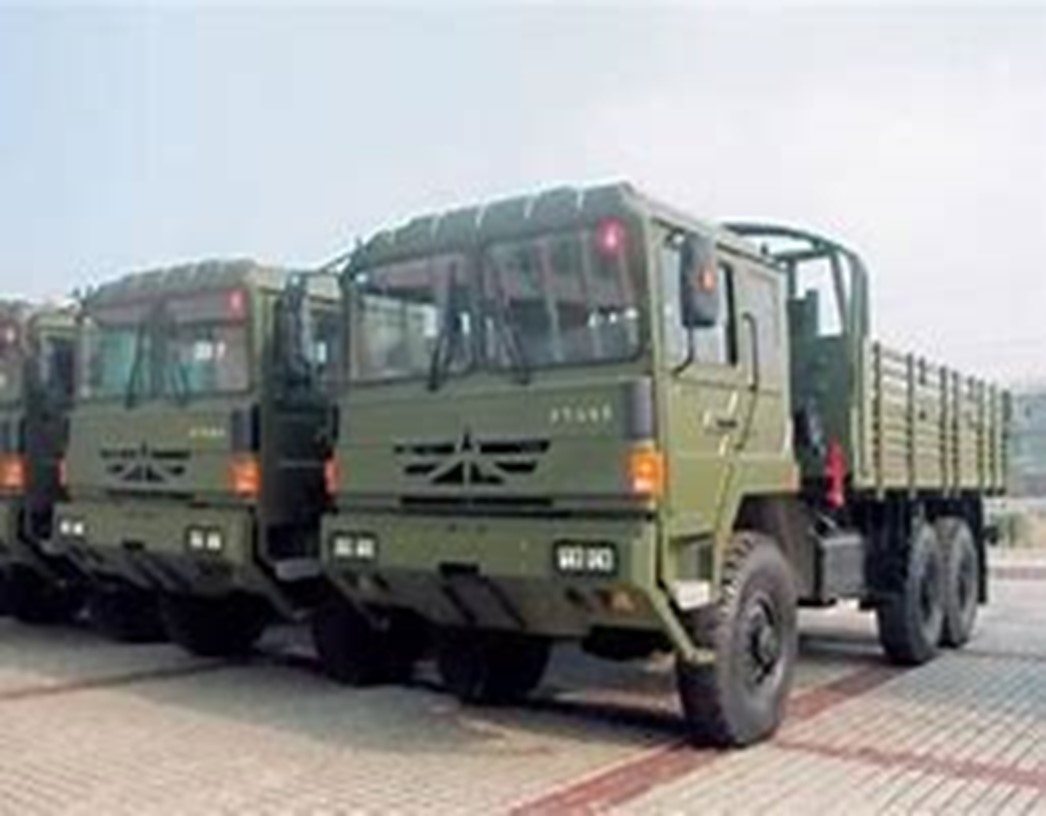 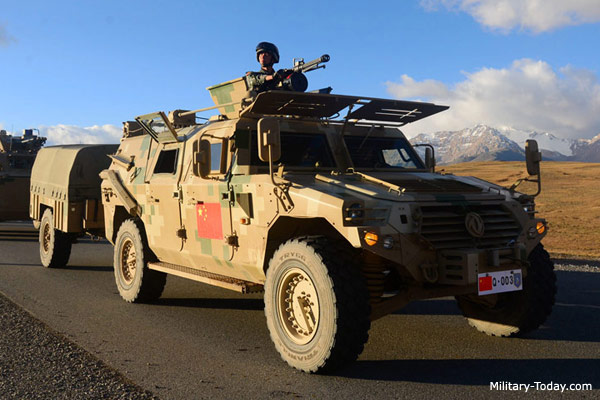 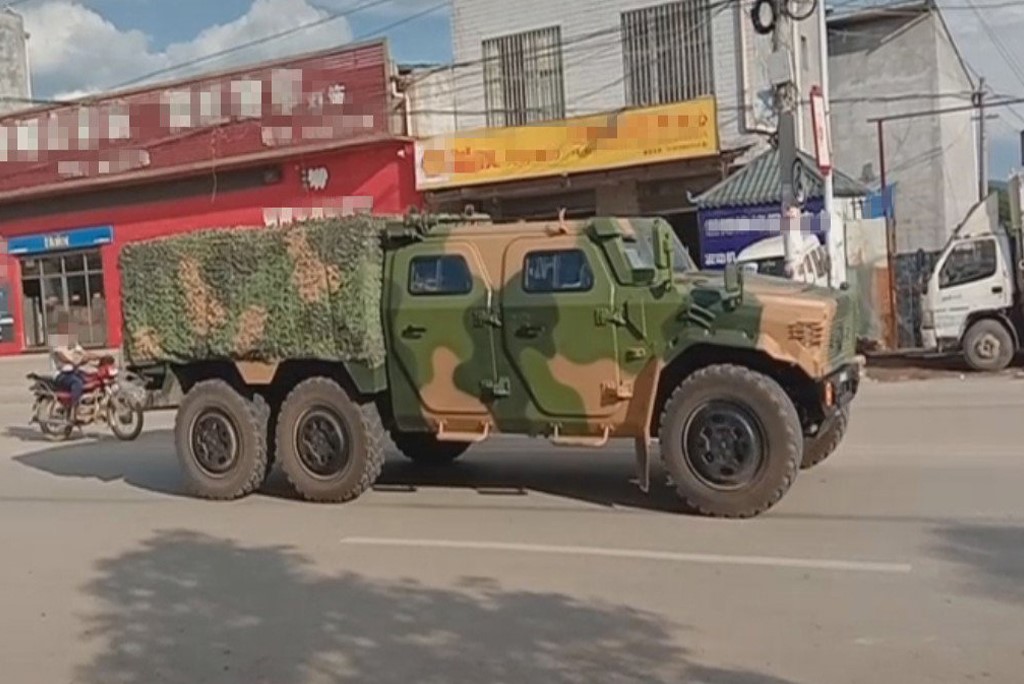 DECEPT
Addition of Deception Engineering Company to the Marine Infowar Battalion
3 X 12.7MM
3 X URAL 375
1
1
ZBL-09
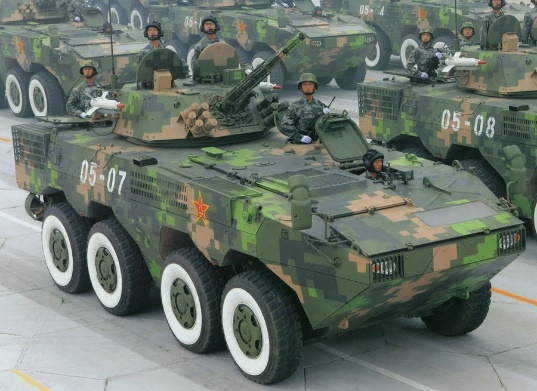 CSS
PERCEPTION MGMT
INFLUENCE
INFO ATK
DECEPTION
ADDED DECEPTION
ENGINEEING COMPANY
EQ2102 SIG VAN
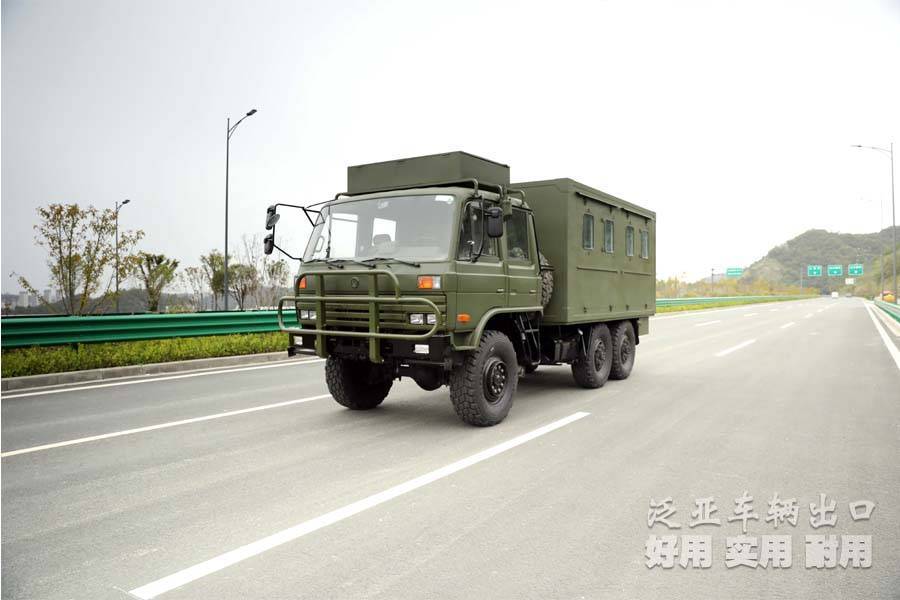 INT MGMT
INFO SCTY
3 X ZFB-05 4X4 AMBULANCE 
3 X TRK EQ2050
3 X ZBL-09
8 X TRK EQ2061E
3 X EQ2061E
WRECKER
2 X CRANE EQ2061E
2 X TRK WATER EQ2102
3 X TRK EQ2050
1 X ACV ZBD-05
3 X MOTORCYCLE1 X EQ2102 SIG VAN
6 X TRK EQ2050
3 X EQ2102 RELAY
2 X EQ2102 SATCOM
2 X EQ2102 COMPUTER VAN
2 X TRK EQ2050
1 X EQ2102 
2 X EQ2061E
IW
CI
IW
PA
IW
MI
EW
DECEPT
DECEPT
DECEPT
DECEPT
DECEPT
DECEPT
DECEPT
Addition of Deception Engineering Company
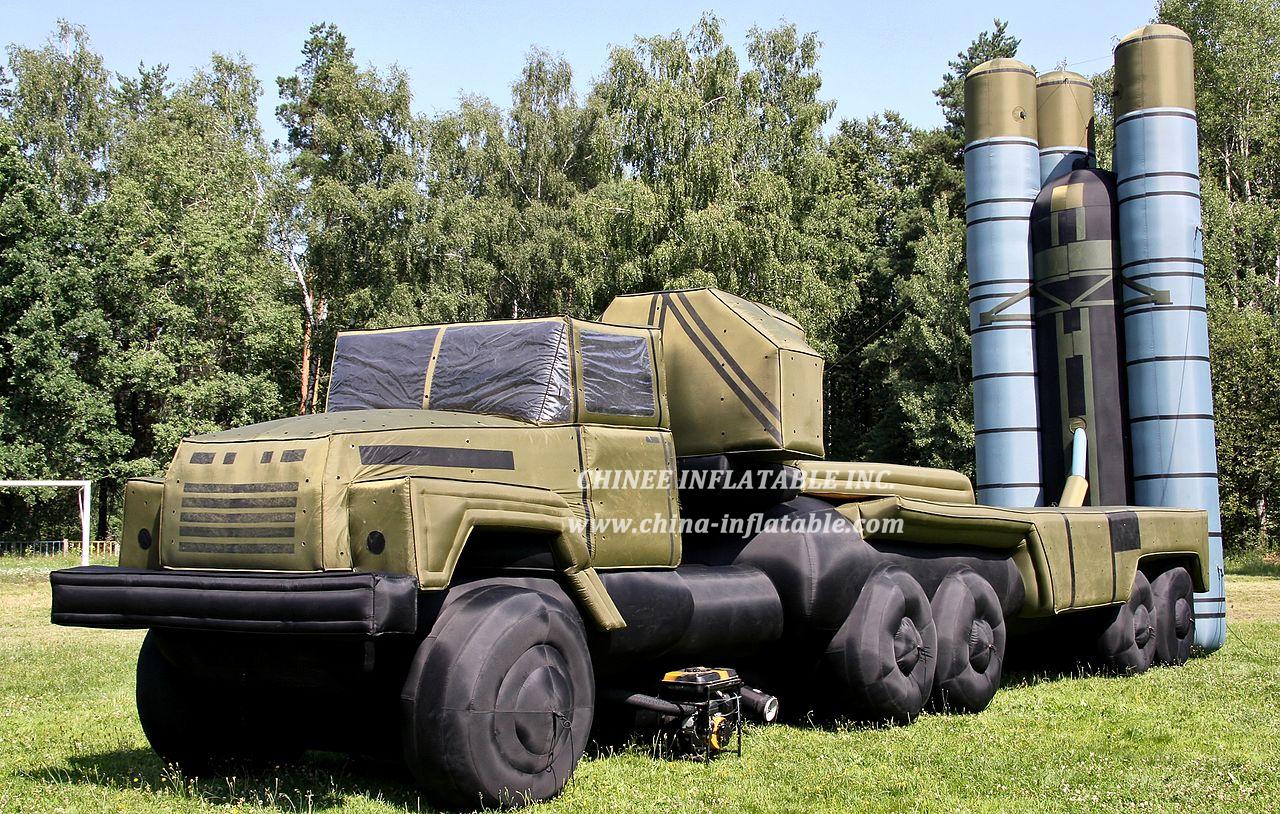 3 X CSK-131
3 X EQ2061E
1
1
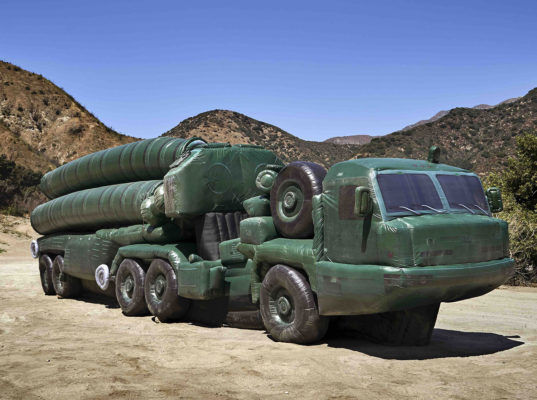 CSS
6
3
5
4
2
1
2 X CSK-131
2 X SX2190 CRANE
3 X CSK-131
3 X MOTORCYCLE
3 X EQ2102 SIGS TRUCK
Deception Pln 29

1 X CSK-181
3 X CSZ-181
3 X SX-2190 CRANE
1 X GDG-130 Backhoe loader
1 X EQ-2050 EW
3 X MOTORCYCLE
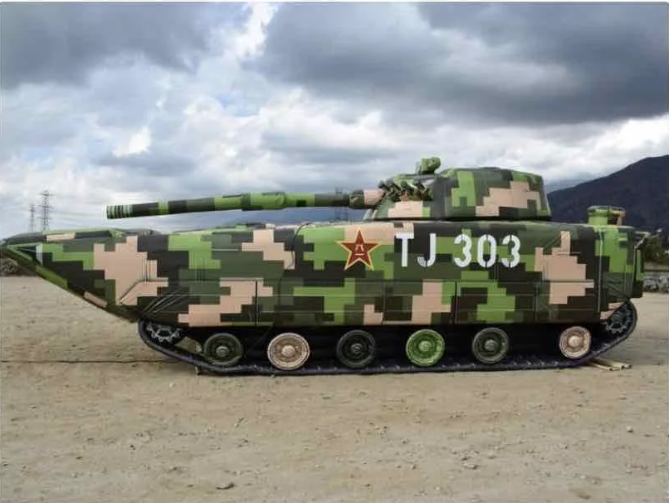 I
CSK-181
SX-2190
GDG-130 BACKHOE
CSZ-181
EQ-2050  EW
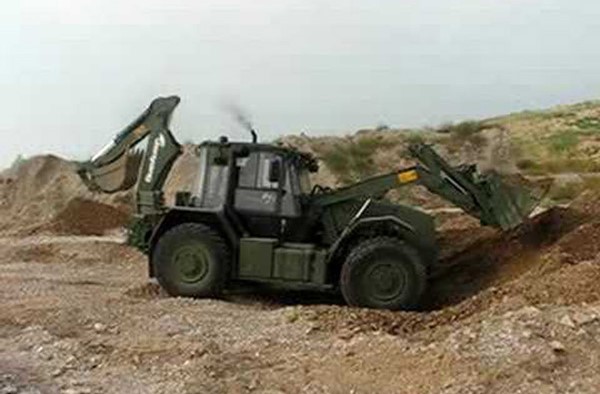 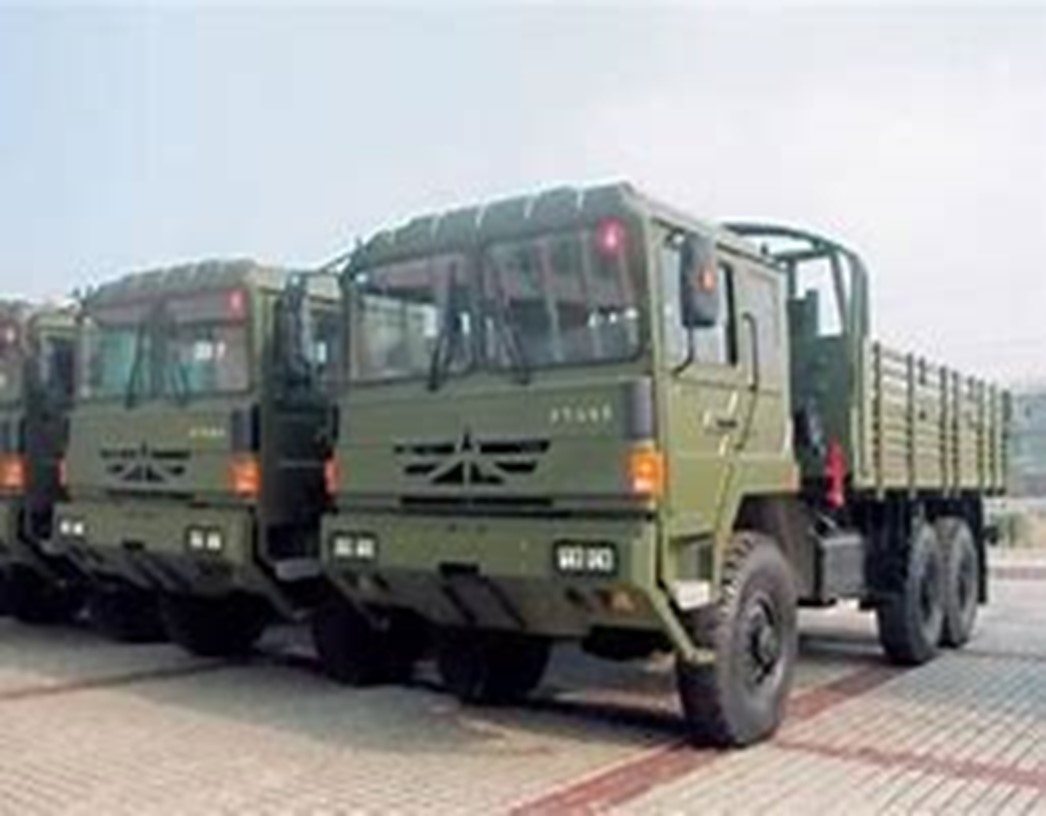 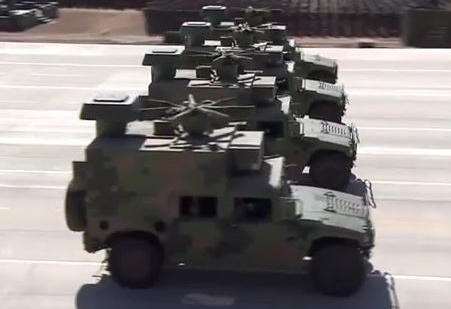 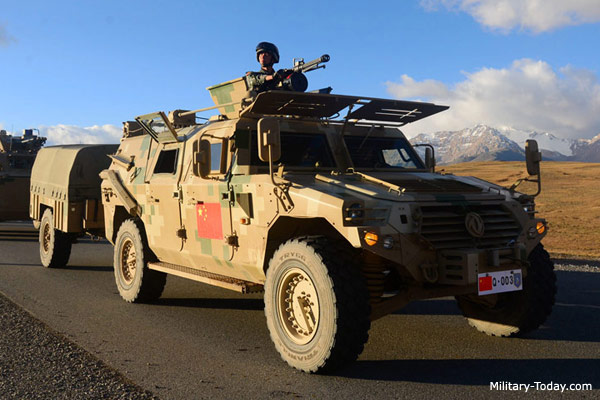 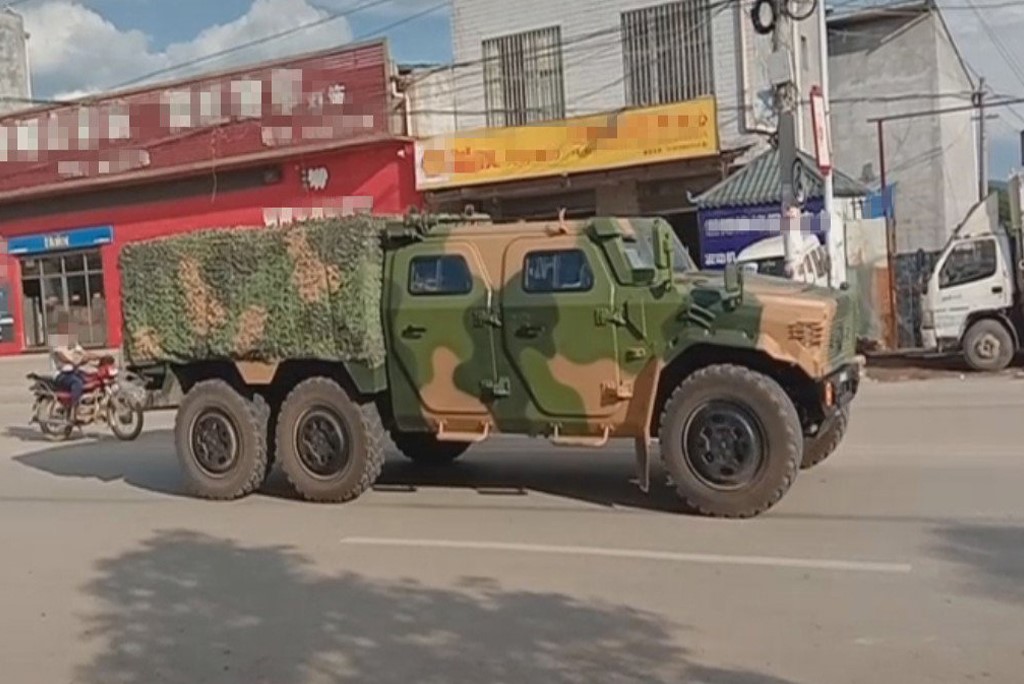 New Marine Chemical Smoke Battalion
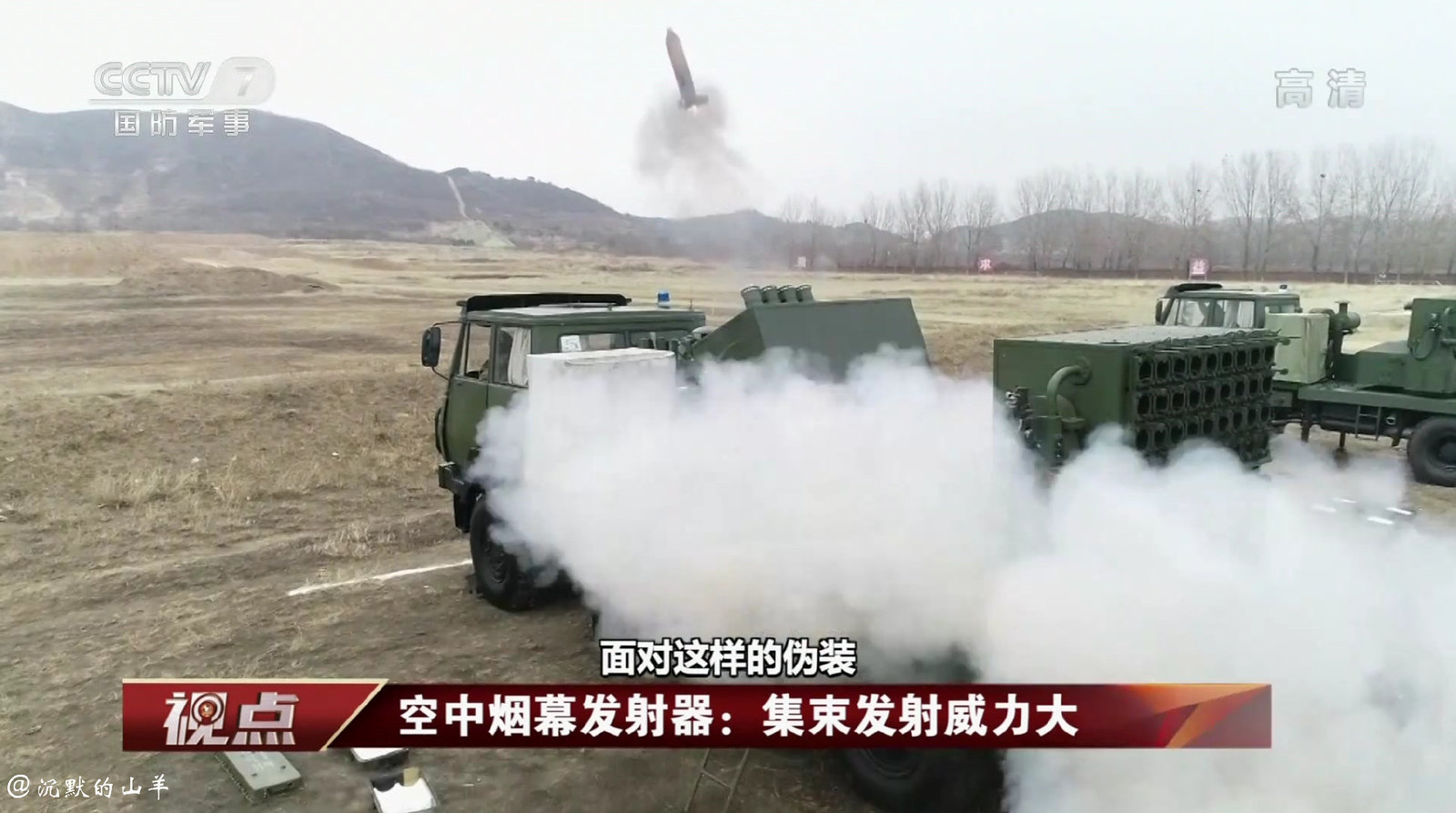 SKYSMOKE BN
5 X TRK CSK-131Z 
1 X BN COMD VEH
2 X 3DTWA RADAR
2 X MAINT VEH
S
S
S
S
S
S
S
S
S
S
S
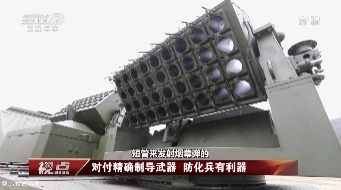 S
I
I
I
I
S
CSS
2
3
1 X CSK-131 COMD VEH
2 X TRK CSK-131Z 
1 X MAINT VEH
1 X YLC 15 RADAR ON UTILITY OR CSK-131
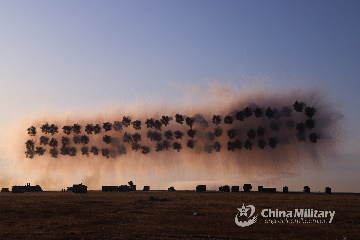 1 X CSK-131 COMD VEH
2 X TRK CSK-131Z 
1 X MAINT VEH
3 X EQ2050 TRK
3 X EQ2050 AMB
18 X EQ2102 RESUP VEH
4 X EQ2061E REFUELLER 
3 X EQ2162GS 6X6 WRECKER
3 X TRK EQ2050
3 X MOTORCYCLE
4 X GAZ 66
3 X TDA 2K SMOKE GEN VEH
3 X EQ2102 RESUP VEH 
1 X COMD VEH TRK CSK-131Z
3 X T23 SKYSMOKE LAUNCHERS
3 X EQ2102 RESUP VEH 
1 X COMD VEH TRK CSK-131Z
TDA 2K SMK GEN
3DTWA RADAR
COMD/MAINT VEH
YLC 15 RADAR
T23 SKYSMOKE MLR
EQ 2102
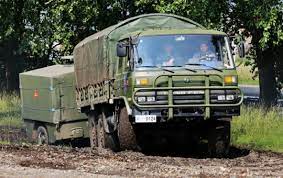 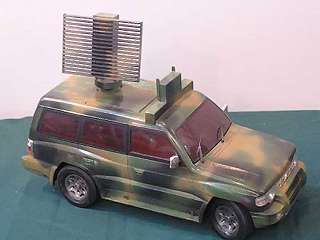 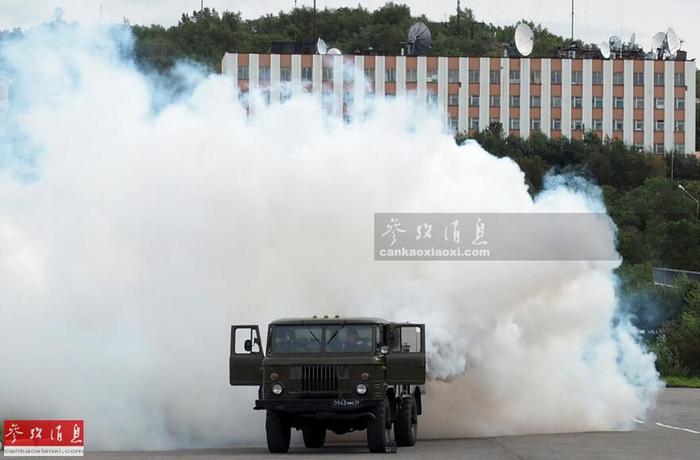 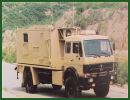 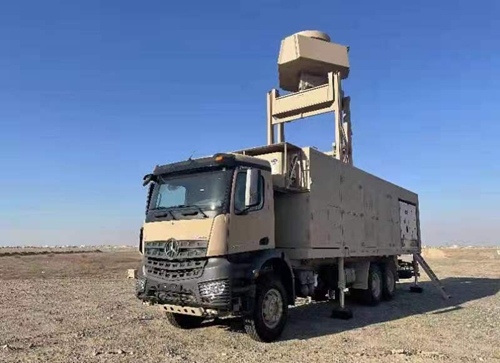 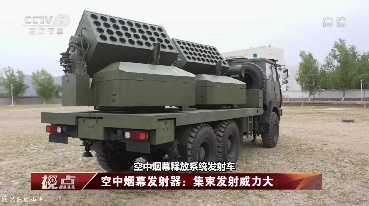 BJ2022
New 1st Marine Light Security Battalion
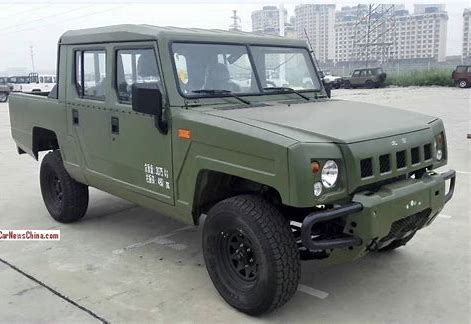 1 X LYNX 8X8
1 X BJ2022
1 X EQ 2102
2 X GL ATGL FHJ 84
1
1
I
I
I
4 X LYNX 8X8
4 X BJ2022
1 X EQ 2102
EQ 2102
3
1
2
2 X  BJ2022
1 X LYNX 8X8
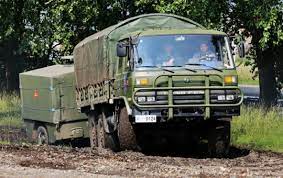 I
WPNS
1
1 X BJ2022
3 X EQ 2102
3 X QLU11 35MM AGL
18 X GL ATGL PF 89
13 X GL ATGL FHJ 84
2
3
1 X BJ2022
3 X EQ 2102
3 X QLU11 35MM AGL
3 X HJ-9A ATGM
3 X GL ATGL PF 89/98
6 X GL ATGL FHJ 84
3 X AMR-2 12.7MM
3 X LYNX 8X8
1 X BJ2022
1 X EQ 2102
8 X GL UBGL 35MM
6 X GL ATGL FHJ 84
2 X BJ2022
1 X EQ 2102
LYNX 8X8 (LOGISTIC)
CSS
PAP
AMR-2 12.7MM
QLU-11 35MM AGL
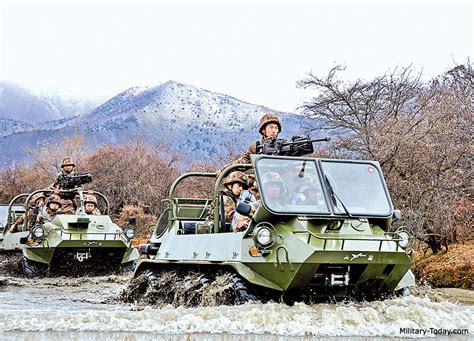 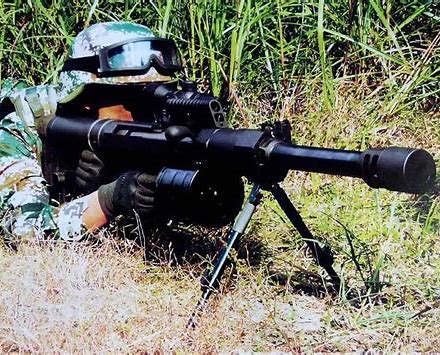 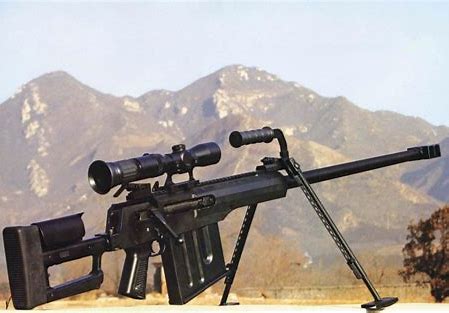 CBT
Addition to Marine Brigades, of the 1st Marine Division
UPGRADED GUNS TO AMPHIB PLZ 07B, ADDED RESUPPLY VEHICLES AND AMMUNITION POINTS
1
ADDED AMMUNITION DISTRIBUTION POINT PLATOON
x
S
14
1
13
12
11
1/2/3/4
41 X ZTD 05
3 X ARC ZBD-05
39 X ZBD-05
39 X ZBD-05
39 X ZBD-05
39 X ZBD-05
I
F
XX
CSS
1
1
1
1
1
1
11
1
8 X ACV ZBD 05
25 X EQ2050
3 X Motorcycle
1
2 X ACV ZBD 05
6 X ARC ZBD 05
2 X IFV ZBD 05
9 X Motorcycle
3 X ACV ZBD 05
38 X TRK CGO
3 X 653A ARV
9 X GBL-132 MINE LAYER
4 X GQL-111 BRIDGING VEH
3 X Type 84A AVLB
2 X GCZ-111
12 X ZLT-05
12 X HJ-12
12 X PGZ-07
6 X HQ-17A
18 X FN-6
4 X ZBD 04
12 X 25MM SP AAA T63C
X PLZ-07B 122MM
6 X MRL TYPE 90B
9 X ZBD-05 FDC
9 X PLZ-07B RESUPPLY VEHICLE
9 X SX-2306 CRANE
12 X T63C AMPHIP SMK MRL
3 X TDA 2K SMOKE GEN VEH
4 X EQ2102 SMOKE OIL
4 x ZBD-05 ACV                     
4 x CSK-181
2 X CSK-131
8 X EQ 2102
11 X CSZ-181
6 X SX-2190 CRANE
6 X ALL-TERRAIN 
FORKLIFT
3 X GDG-130 BACKHOE 
LOADER
1 X MOTORCYCLE
ADDED T63C AMPHIBIOUS 25MM AAA
1
1
1
ADDED CHEMICAL SMOKE COMPANY
9 X AAMB ZBD 05
3 X BTR 80 RKHM
1 X ARL ZBD 05 
6 X URAL 375
Enhancement of Artillery Company (Now Amphibious Self-Propelled Howitzer & Resupply Vehicles )
I
ZBD-05 ARV
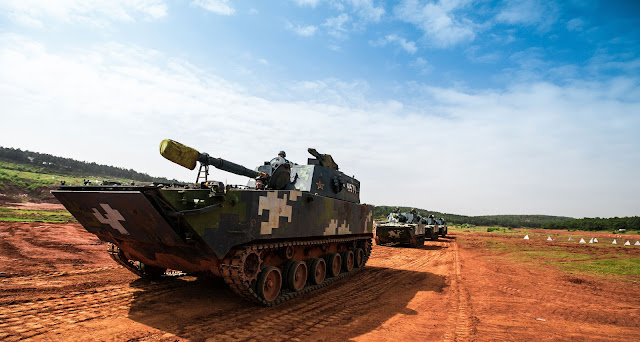 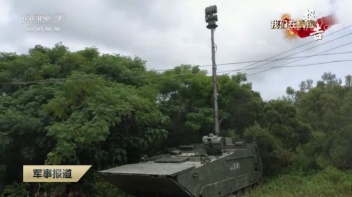 HQ Personnel       16 - 8
1x ZBD-05 FDC/ACV                     
1 x CSK-181
lll
lll
lll
lll
TA
Fire SPT Pl	     22
3 x ZBD-05 ARV
ll
ll
SP Howitzer PL    18 + 6
I x ZBD-05 FDC                                      3 X PLZ-07B 122MM Howitzer
3 x Motorcycle (Survey/Line Team)
ll
CSS
CSS
UPGRADED GUNS TO AMPHIBIOUS PLZ-O7B, FDC FOR EACH PLATOON, FORWARD AMMO SECTION FOR EACH COMPANY AND UPGRADE OF AMMO TRUCKS
Fwd Ammo Sect   18
I x ZBD-05 Security/hide Sect
3 X PLZ-07B Resupply Vehicle
2 x Motorcycle (Recce Team)
Tpt Sect     24
9 X SX-2306 Crane 
3 X CSZ181
Maint Sect     14
3 X EQ2102 maint vans
2 X CSZ-181
ZBD-05 ACV
PLZ-07B RESUPPLY
PLZ-07B 122mm HOW
SX-2306
MAINT TRUCK
CSZ-181
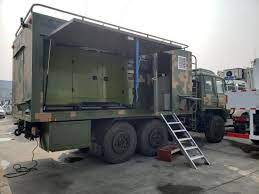 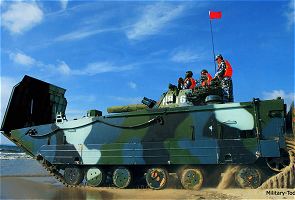 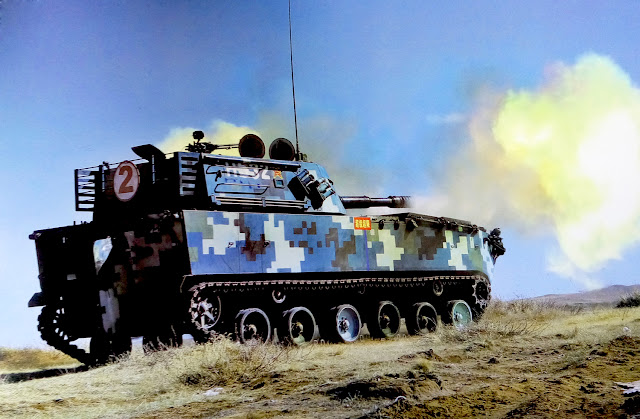 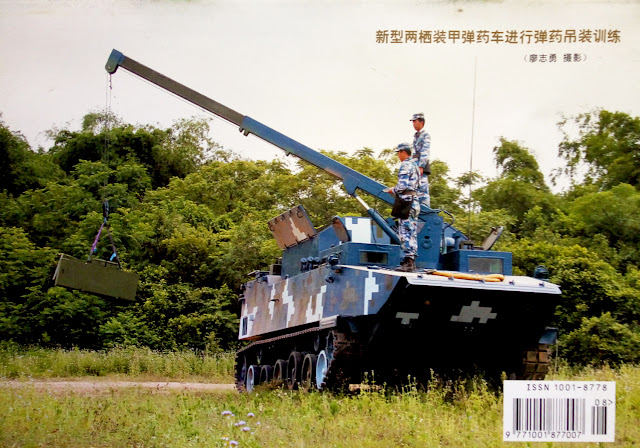 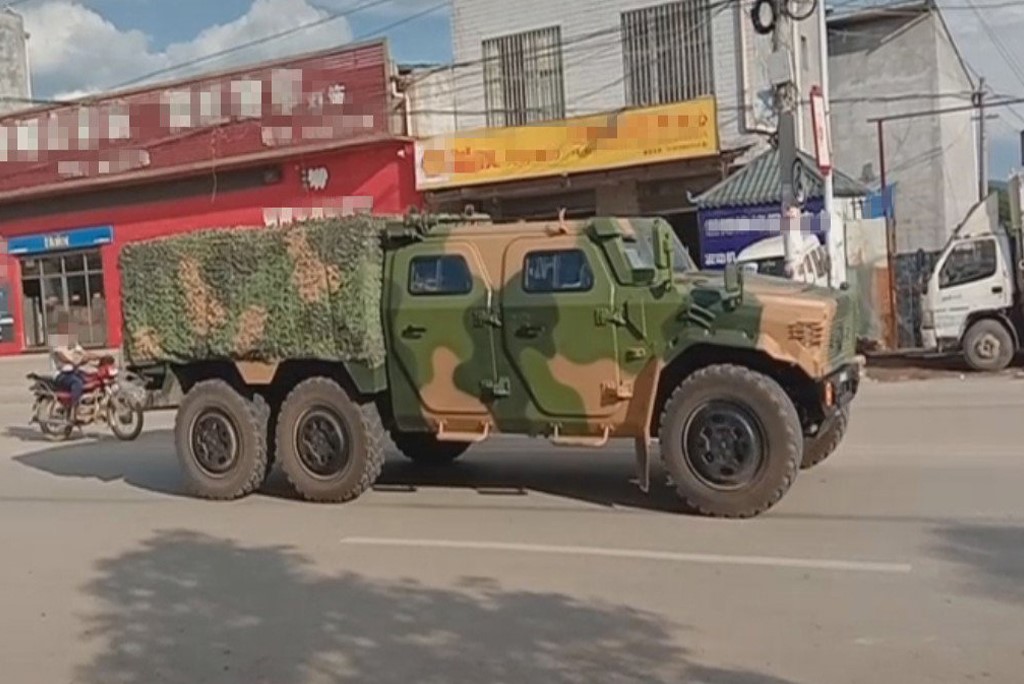 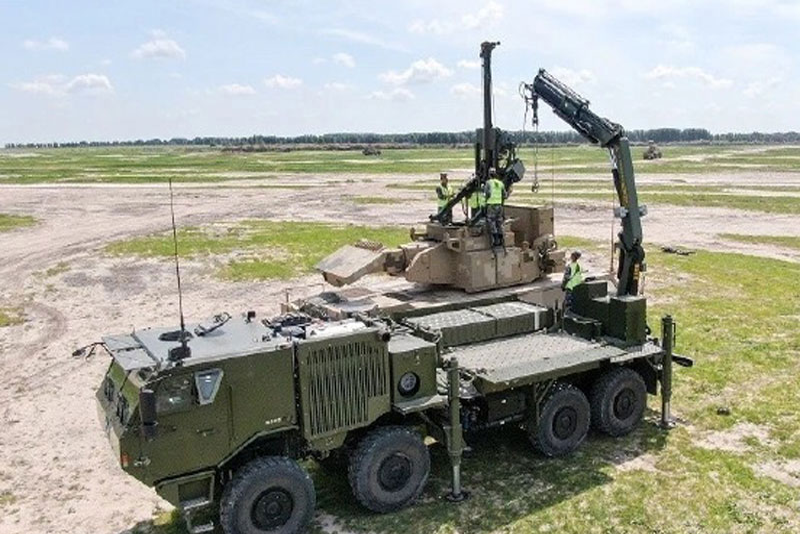 PGZ 07
Addition of Amphibious T63C CUAS Coy to AD Battalions of Marine Brigades
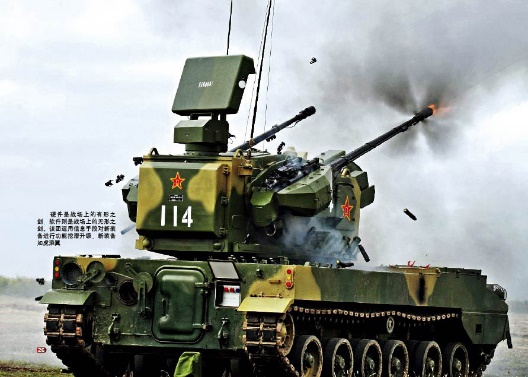 ADDITION OF FOUR PLATOONS OF AMPHIBIOUS AAS
5 X TRK EQ2050
5 X TRL CGO GAZ
1
11
I
I
I
I
I
I
I
HQ 17A
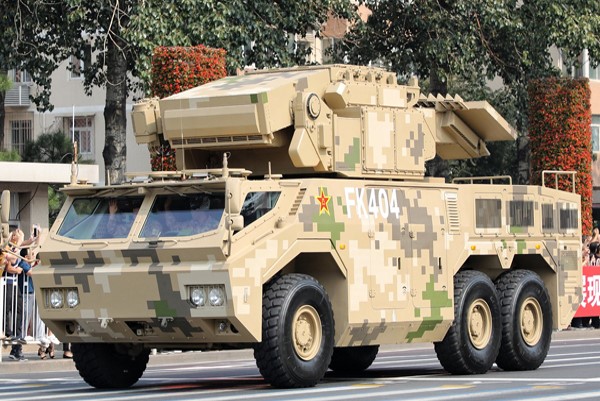 3
MANPAD
EW
2
1
T63C CUAS COY
PGZ 07 COY
SAM COY
3 X TRK EQ2050
6 X HQ 17 CSA 15 SAM 
1 X SA 15 BATTERY C3 VEH 9S737
4 X GAZ 66
9 X SA 15 TRANSLOADER
3 X SA 15 MNT VEH
4 X GL ATGL FHJ 84
2 X ZBD 04 AIFV
5 X TRK EQ2050
3 X GAZ 66
6 X TRL CGO
2 X RDR EW 106 HGR
PGZ 07 COY 
3 X TRK EQ2050
6 X 35MM SP AAA PGZ 07 
1 X ACV CLC 2B TRKD
1 X RDR TA CLC 2B TRKD
4 X GAZ 66
2 X URAL 375
4 X GL ATGL FHJ 84
10 X ZBD 04 AIFV
3 X TRK EQ2050
4 X GAZ 66
4 X URAL 375
4 X TRL CGO
11 X GL ATGL FHJ 84
18 X FN-6
ZBD 04
1
2
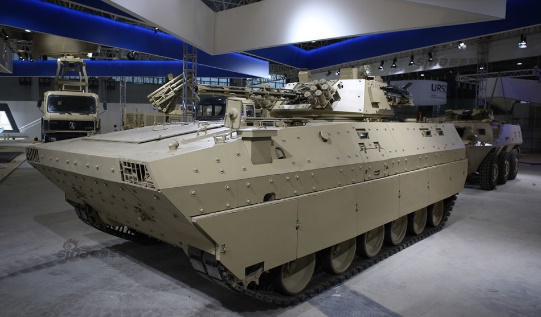 3
4
T63C AA PLN
1 X ZBD 04
3 X 25MM SP AAA T63C
1 X TRK EQ2050
4 X GL ATGL FHJ 84
1
CSS
1
2
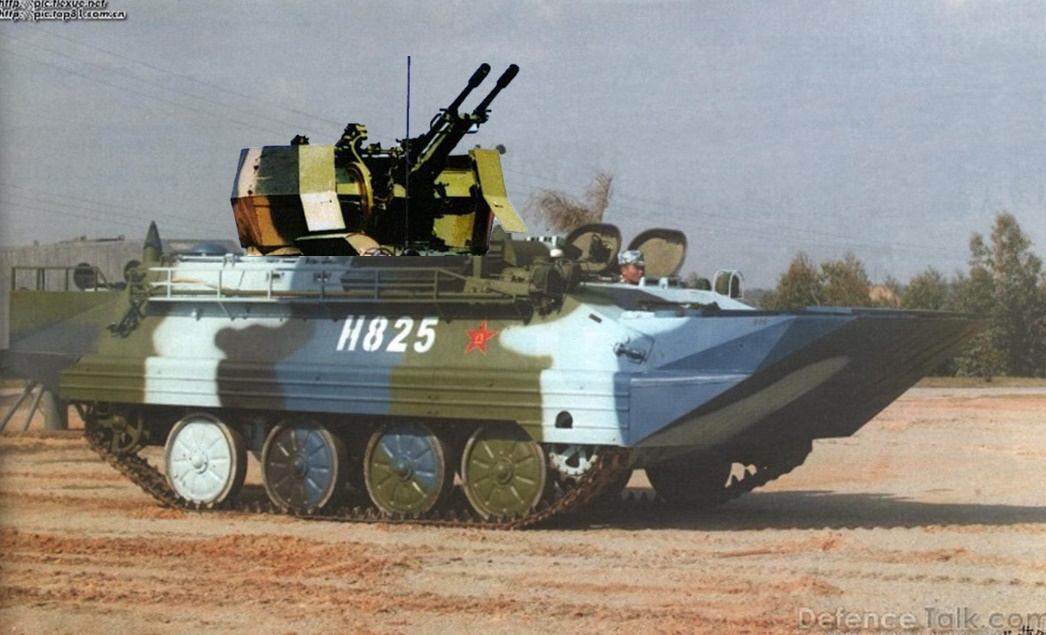 EW 106 HGR
4 X GENERIC TRANSLOADER
5 X GAZ 66
21 X TRK CGO URAL 375
12 X URAL 375D MAINTENANCE
3 X BJ 212 4X4 AMBULANCE
2 X TRK EQ2050
1 X GAZ 66
8 X TRK CGO
5 X GL ATGL FHJ 84
3 X TRK EQ2050
1 X GAX 69 4X4 CMD VEHICLE
3 X MOTORCYCLE
3 X GAZ 66
1 X GL ATGL FHJ 84
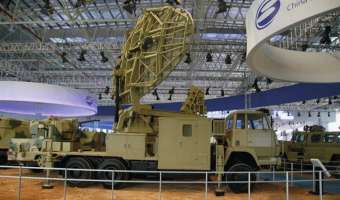 T63C 25MM AAA
Addition of Distribution Platoon to Marine Material Support Companies of  Marine Brigades
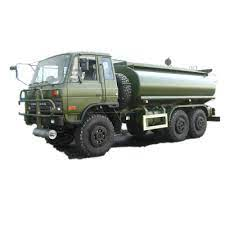 I
EQ2102
3 X TRK EQ2050
1 X GAZ 66
1 X URAL 375
1
1
DIS
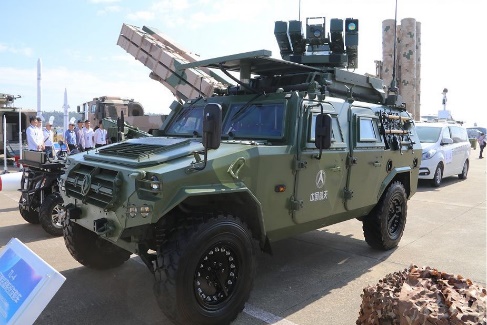 PL HQ 10
2 X CSK-181
3 X MOTORCYCLE
POL
2
1
EQ2050
3 X AAMB ZBD 05
3 X ARV ZBD 05
3 X TRK EQ 2050
1 X EQ2102
8 X TRK CGO EQ2061E 
3 X EQ2061E 6X6 WRECKER
2 X TRK CRANE EQ2061E
1 X TRK EQ2050
10 X TRK CGO EQ2061E 
2 X TRK CRANE EQ2061E
1 X TRK EQ2050
4 X EQ2102 FUEL TANKER
10 X TRK CGO EQ2061E
DIS
DIS
DIS
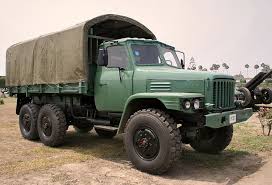 Ammunition Point Section 18
Security Section
3 X CSZ-181
2 X SX-2190 CRANE
2 X All-terrain Forklift
1 X GDG-130 Backhoe loader
1 X MOTORCYCLE
ADDED AMMUNITION DISTRIBUTION POINT PLATOON
EQ2061E
CSS
CSS
CSK-181
CSZ-181
SX-2190
All Terrain Forklift
GDG-130 BACKHOE
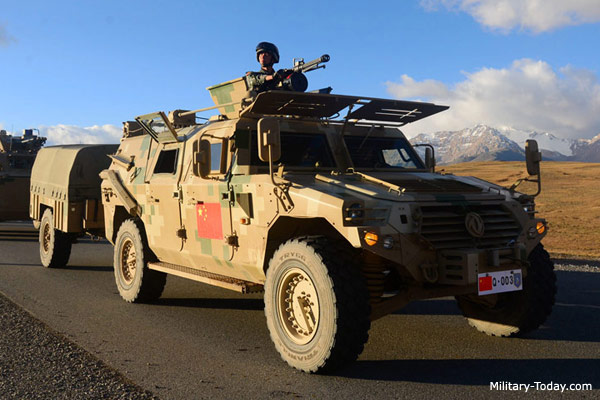 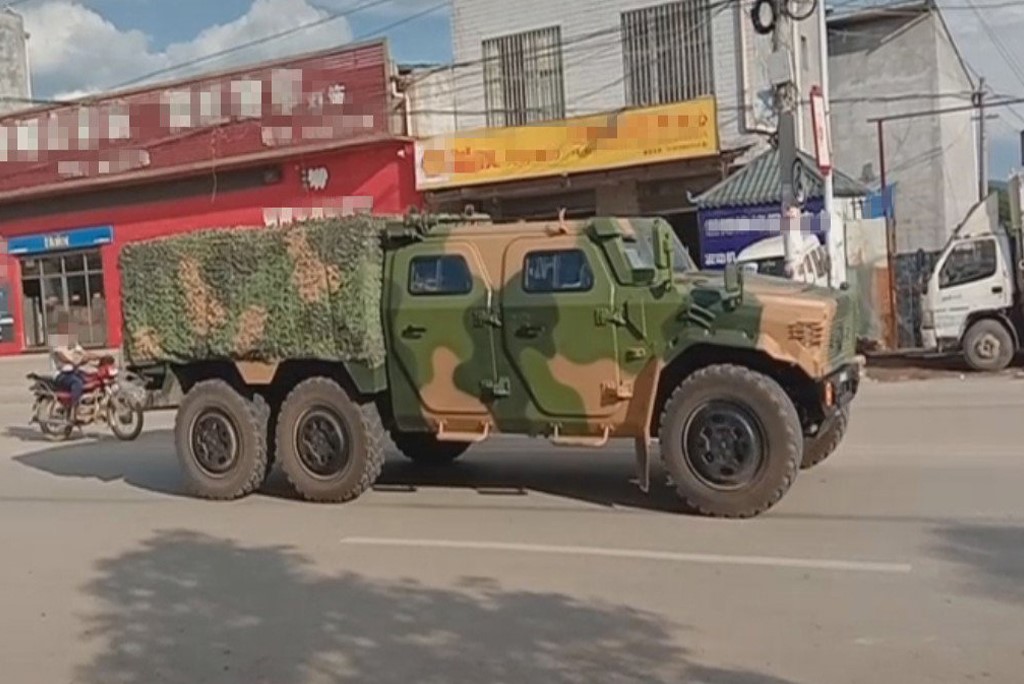 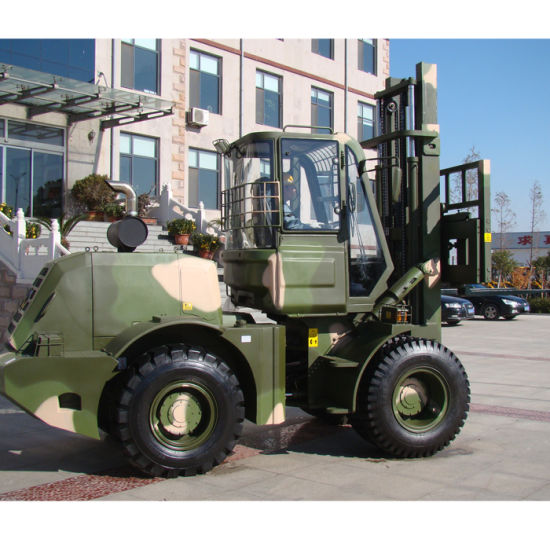 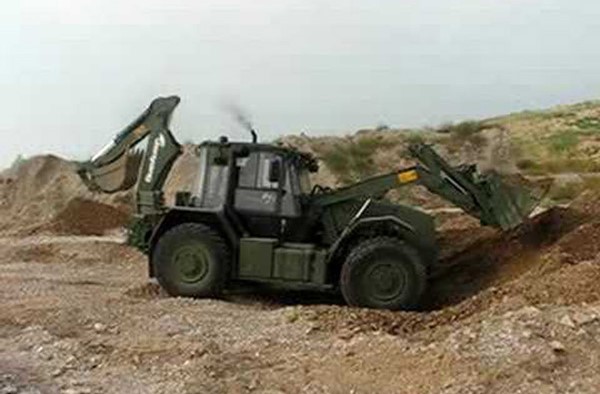 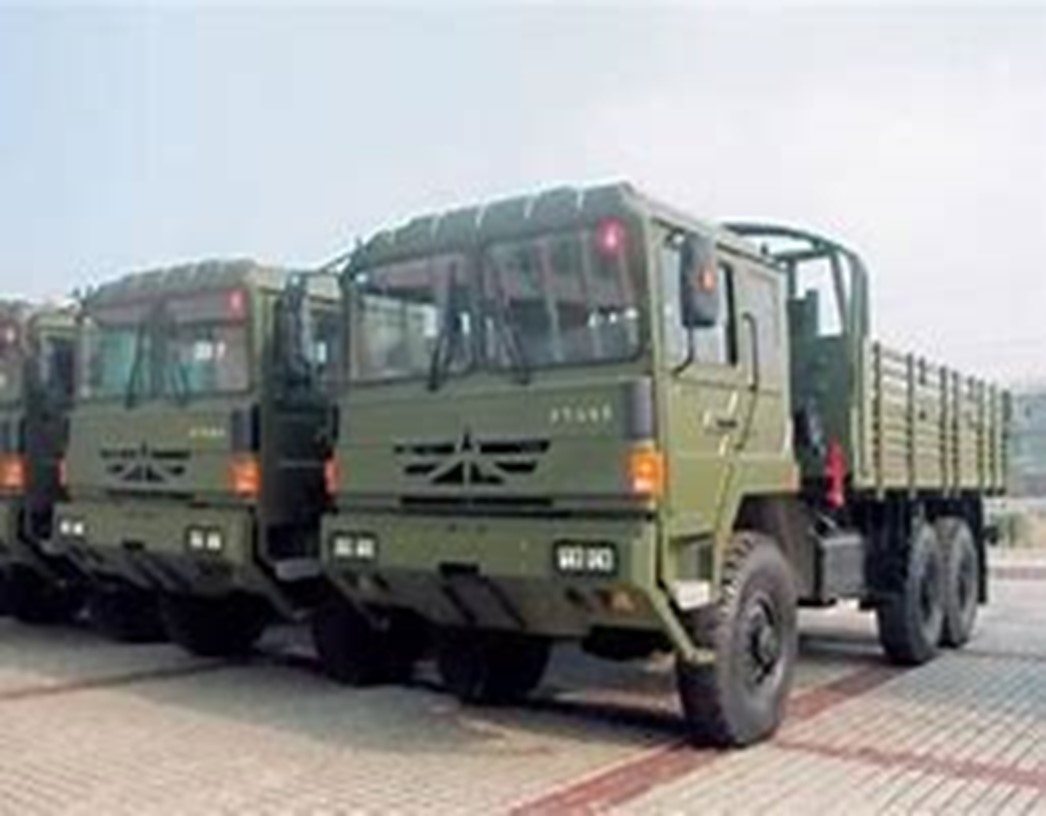 Addition of Chemical Smoke Company to Marine Brigades
CSK-181
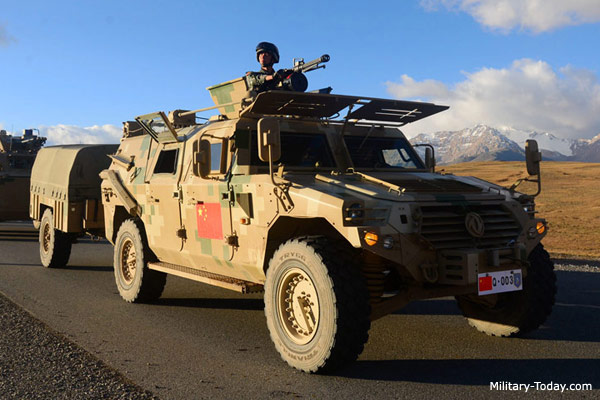 I
3 X CSK-131
1 X EQ 2102
1
1
S
S
S
S
S
S
ZBD-05 ACV
1
4
2
3
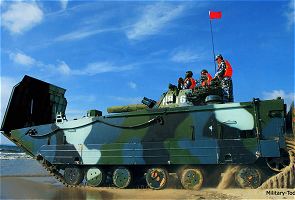 1x ZBD-05 ACV                     
1 x CSK-181
3 X T63C AMPHIP SMK GENERATOR & MRL VEH
4 X CSK-131
4 X EQ2102 SMOKE OIL
4 X EQ 2102
3 X TDA 2K SMOKE GEN VEH
3 X EQ2102 RESUP VEH 
1 X COMD VEH TRK CSK-131Z
TYPE 63C AMPHIB WITH SMOKE MRL & SMOKE GENERATOR
TDA 2K SMOKE GENERATOR VEH
EQ 2102
EQ2102
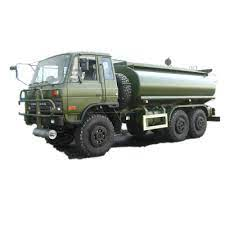 CSS
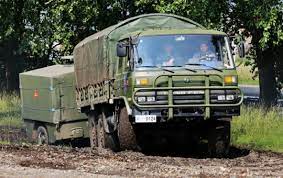 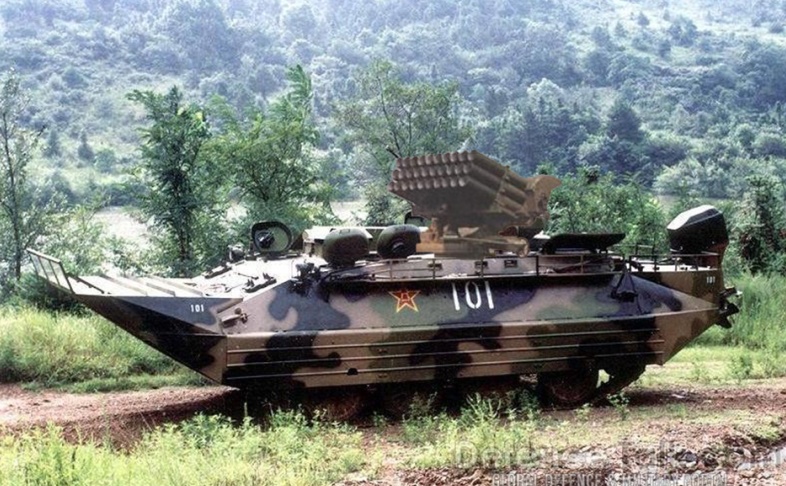 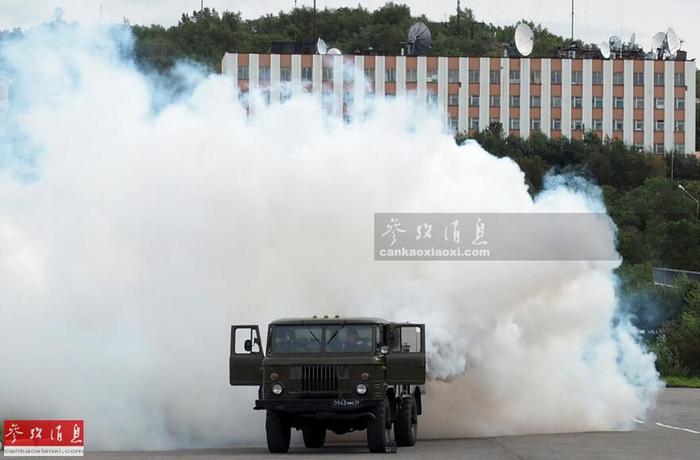